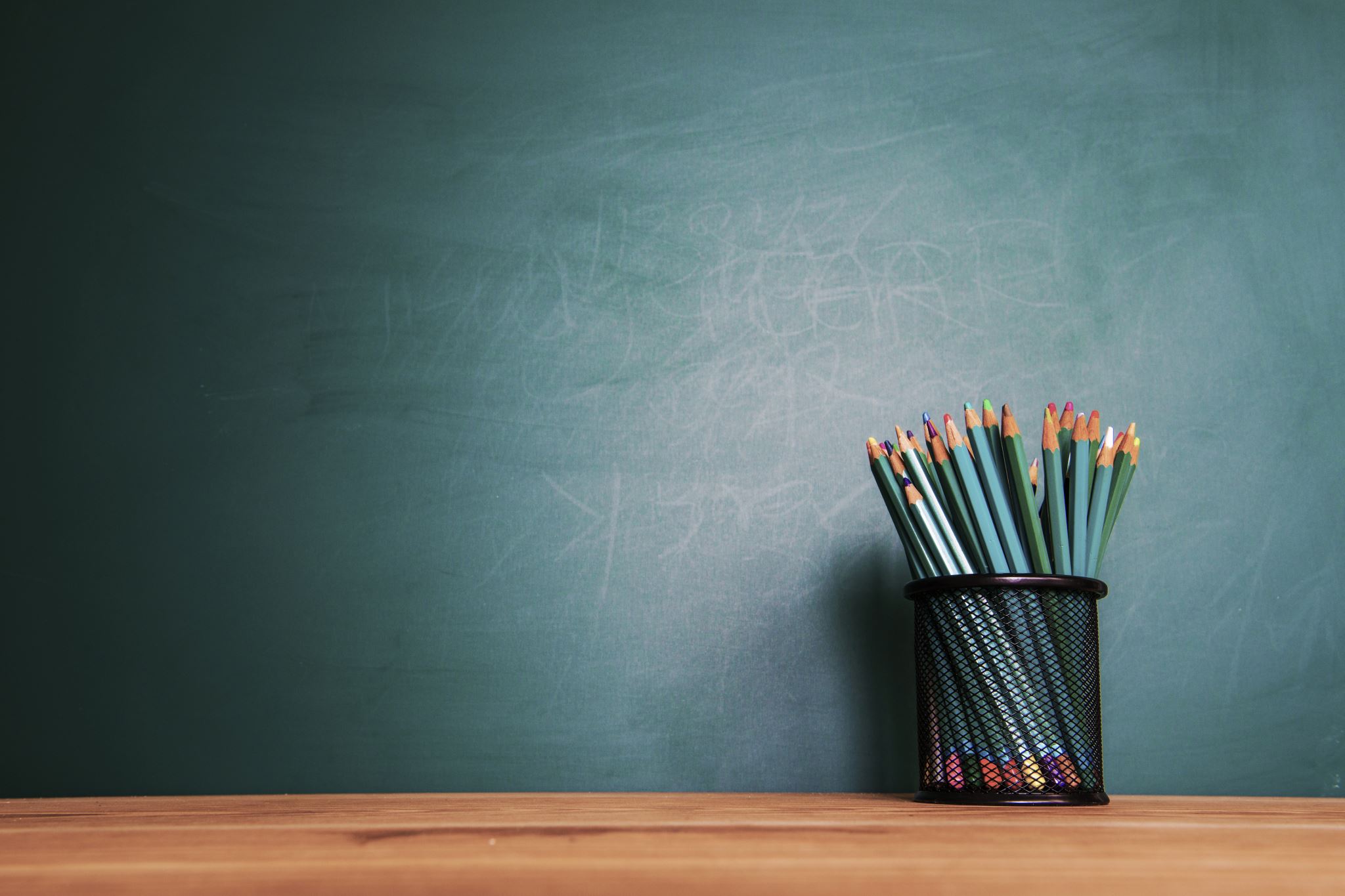 ข้อมูล ณ วันที่ 25 สิงหาคม พ.ศ. 2563
รายงานข้อมูล COCประจำปีงบประมาณ พ.ศ. 2563
ตัวชี้วัดเชิงปริมาณ 
“อัตราความครอบคลุมการเยี่ยมบ้านผู้ป่วยที่บ้าน ร้อยละ 80”
อำเภอ “ คลองหาด ”
อำเภอ “ ตาพระยา ”
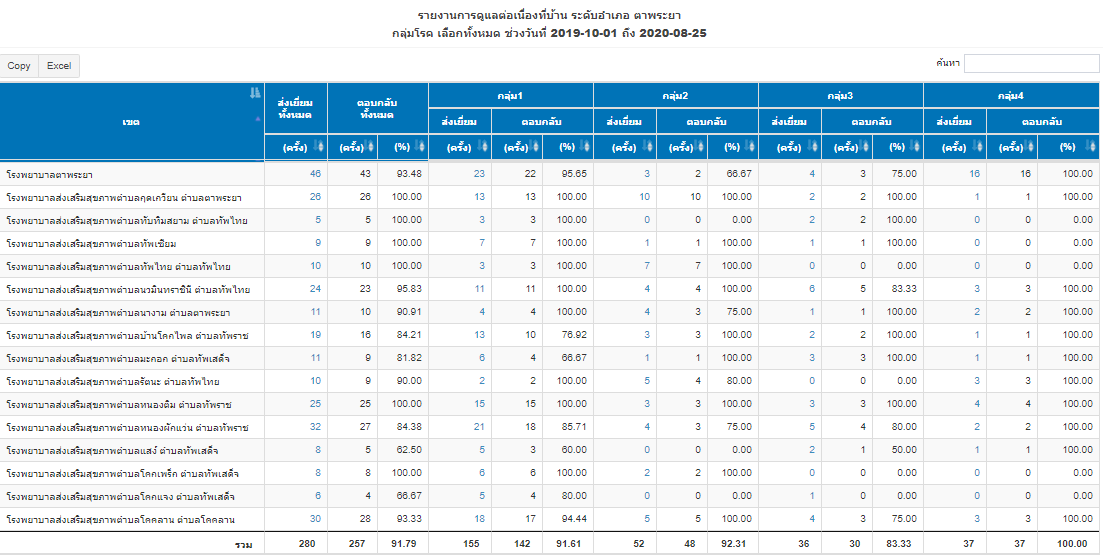 อำเภอ “ วังน้ำเย็น ”
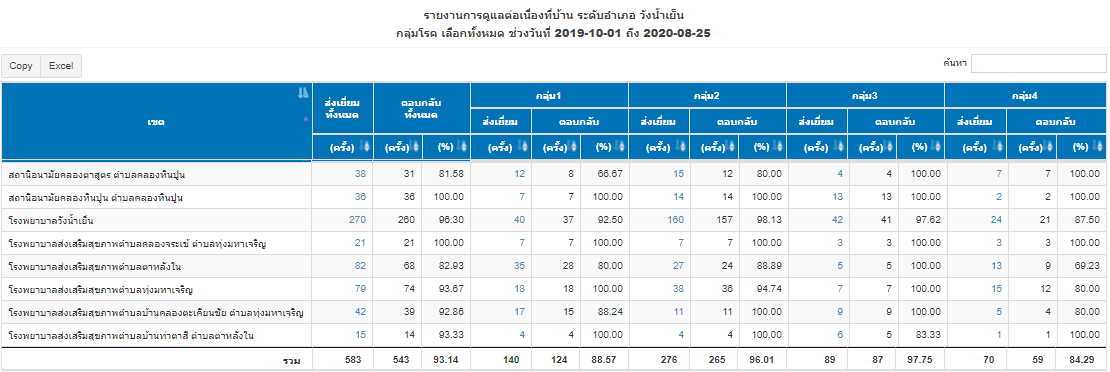 อำเภอ “ วังสมบูรณ์ ”
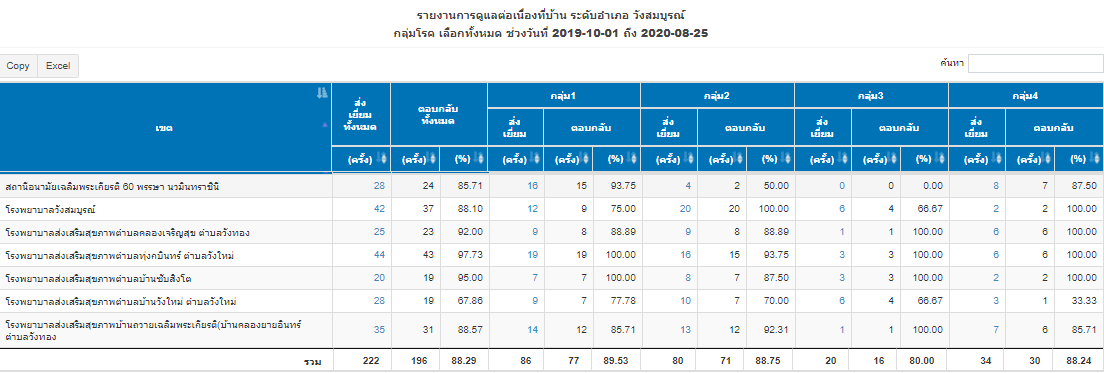 อำเภอ “ วัฒนานคร ”
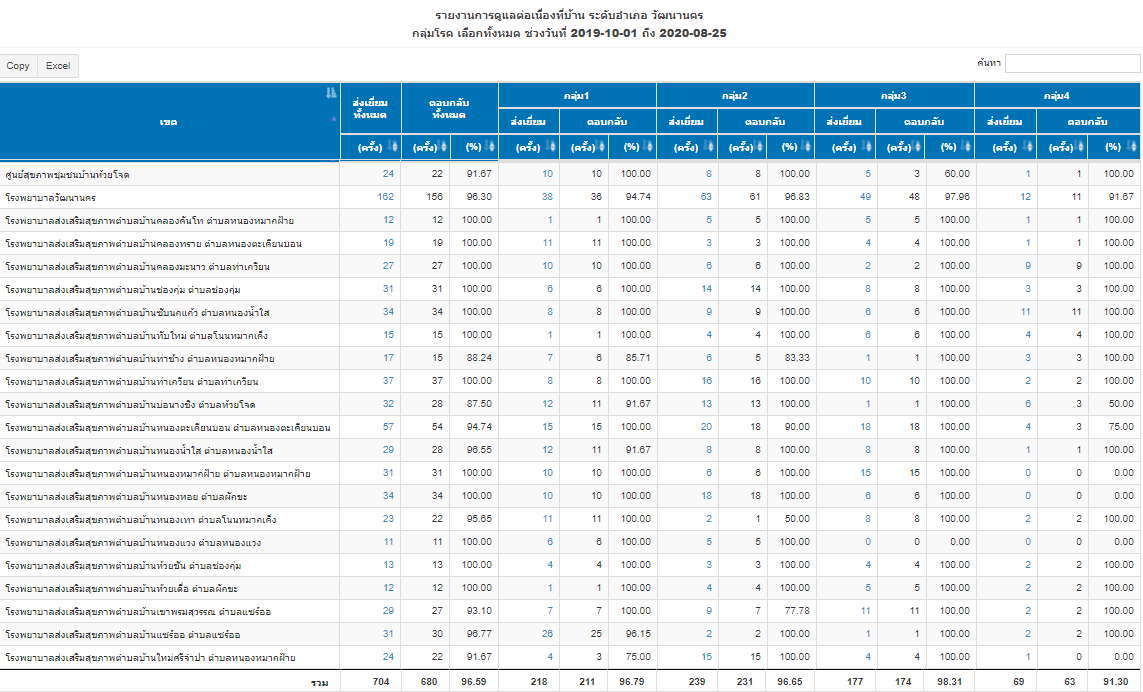 อำเภอ “ วัฒนานคร ”
อำเภอ “ อรัญประเทศ ”
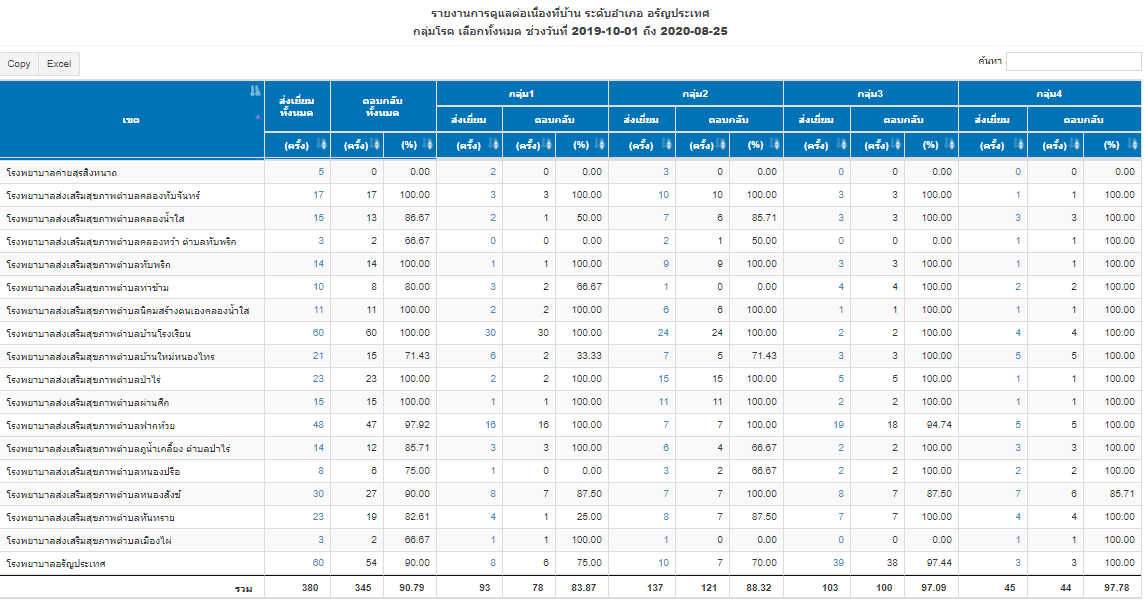 อำเภอ “ เขาฉกรรจ์ ”
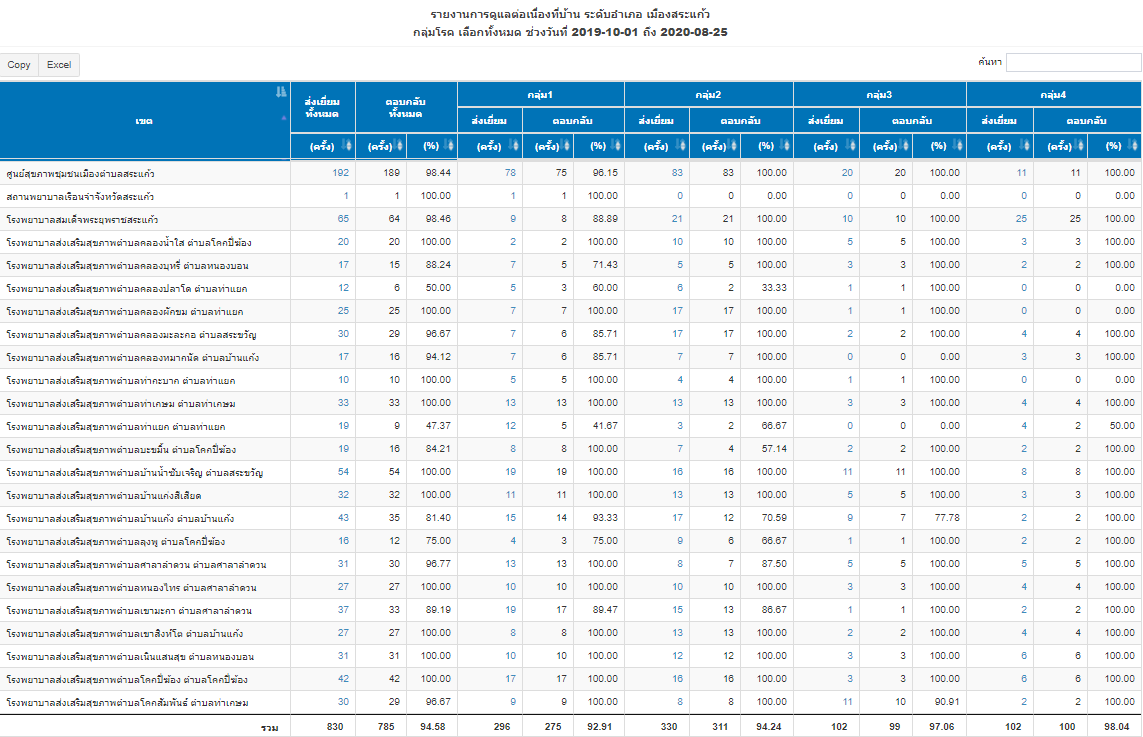 อำเภอ “ เมืองสระแก้ว ”
อำเภอ “ โคกสูง ”
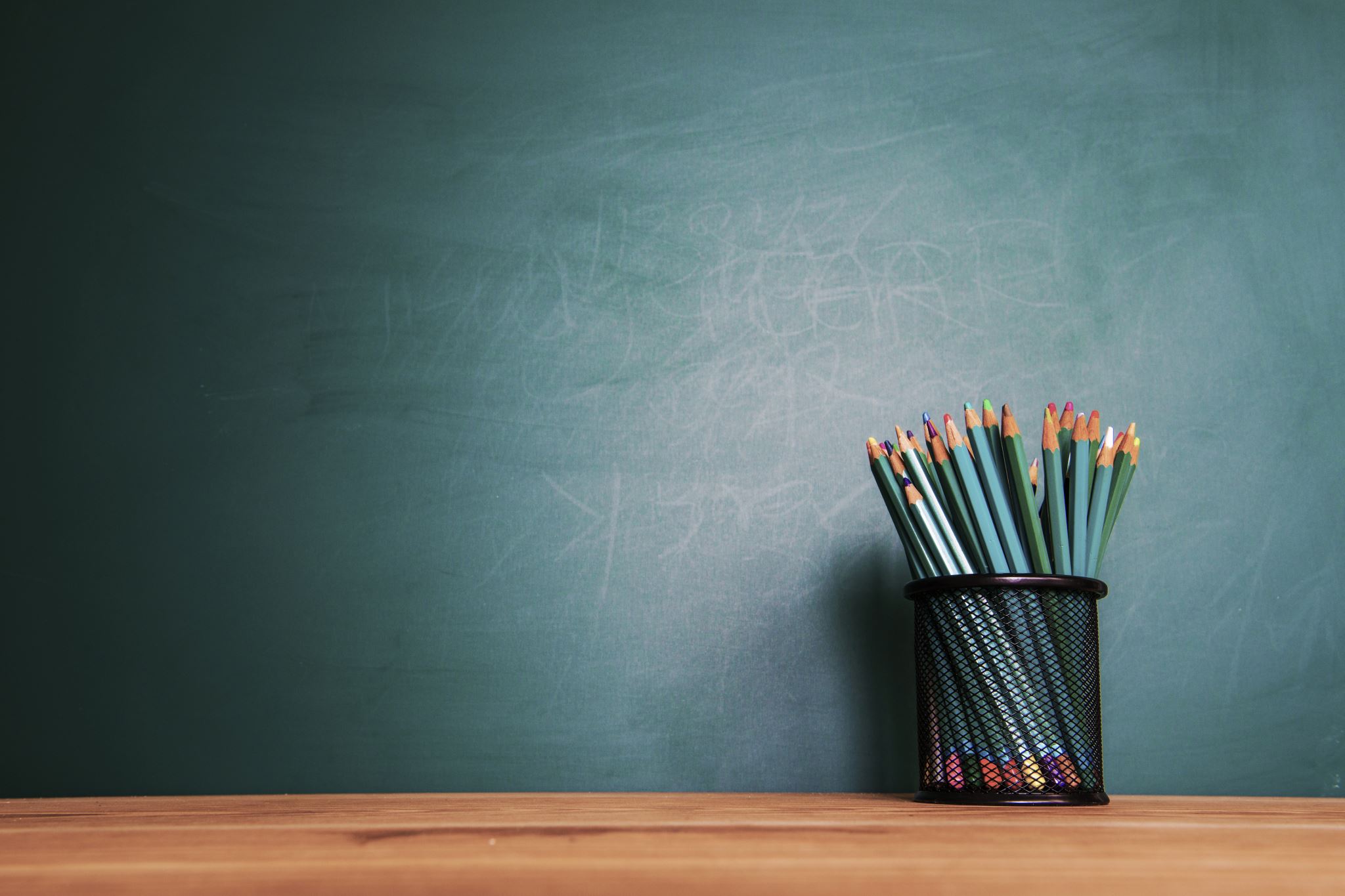 ข้อมูล ณ วันที่ 25 สิงหาคม พ.ศ. 2563
รายงานข้อมูล COCปีงบประมาณ พ.ศ. 2563
ตัวชี้วัดเชิงคุณภาพ
1. ส่งข้อมูลผู้ป่วยถึงหน่วยบริการปลายทาง ภายใน 5 วัน ร้อยละ 80
2. อัตราผู้ป่วยส่งกลับจากรพ. ได้รับการเยี่ยมบ้าน  ใน 14 วัน ร้อยละ 80 
3. อัตราการเกิดภาวะแทรกซ้อน  ไม่เกิน ร้อยละ 5
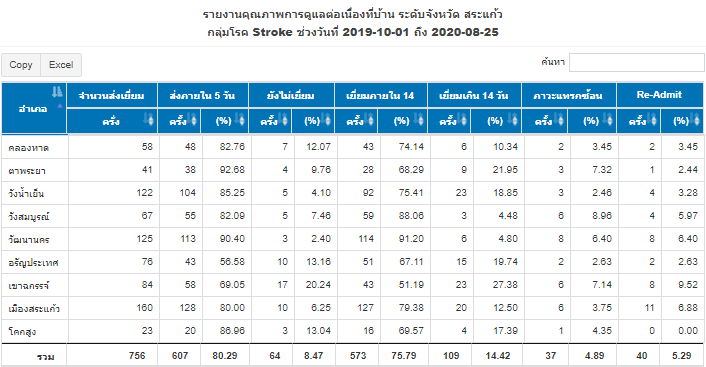 “ Stroke ”
“ CAPD ”
“ Trauma ”
“ TB ”
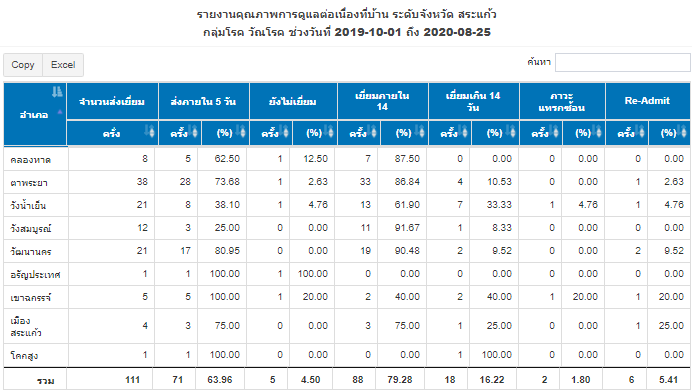 “Palliative Care”
“ เด็ก ”